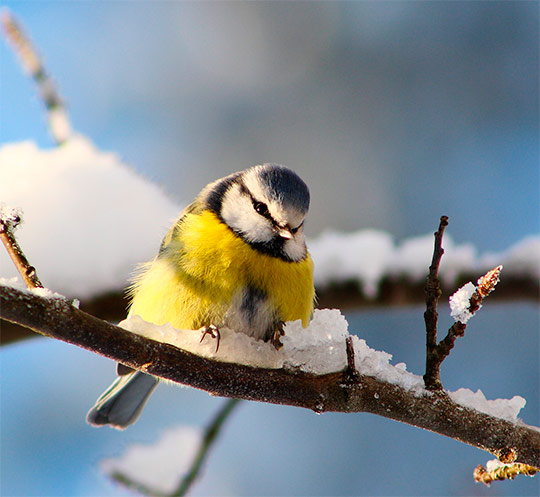 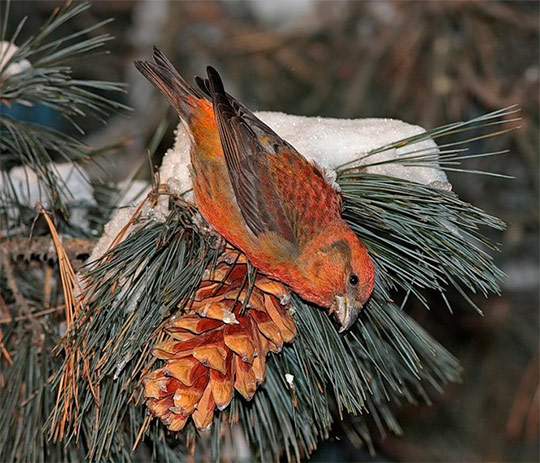 Каких  птиц можно увидеть зимой.
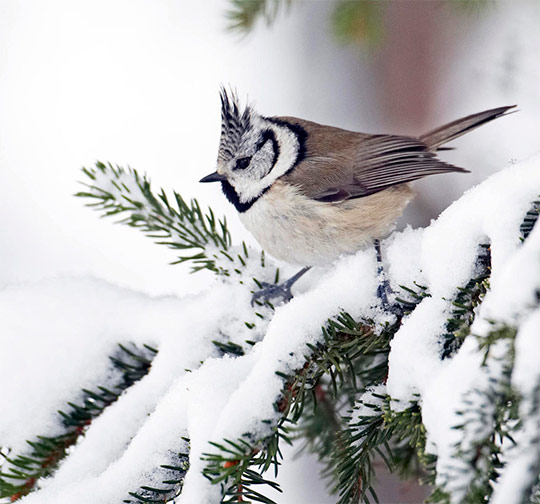 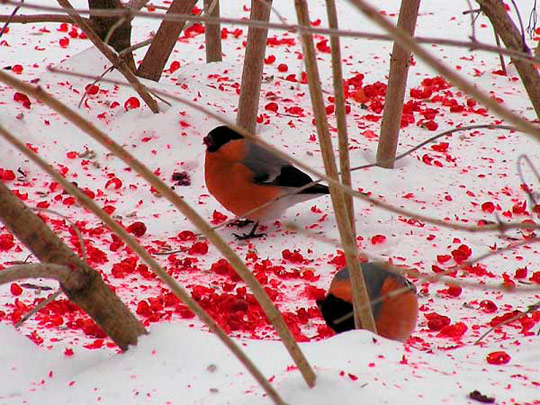 Выполнила :  Суханова М. В.
Лес  без  птиц  и  птицы  без  леса  не  живут.
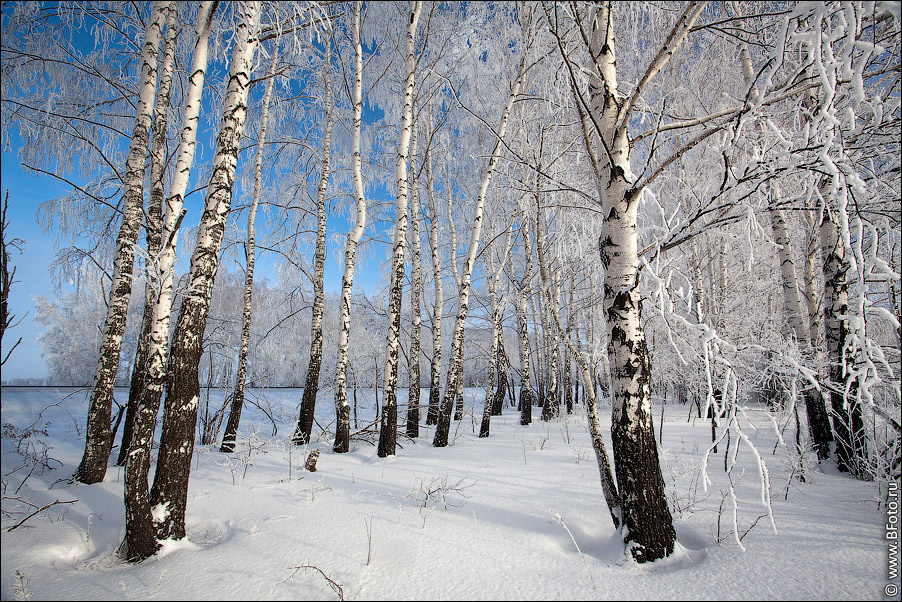 Удивляется луна:
Засветились два окна,
А за ними два крыла
Показались из дупла.
Тенью вылетела птица-
Ночью ее в дупле не спится.
Если писк она услышит,
Плохо будет серой мыши.

«Совы – порождение лесных ночей. Бесшумные крылья превращают сов в тени, проплывающие в просветах ночного неба. Глаза совы  - чистый блеск, глубина, сияние луны.»  Н.Сладков
Сова – хищная птица. Она охотится по ночам, а днем спит, спрятавшись в глубоком дупле.
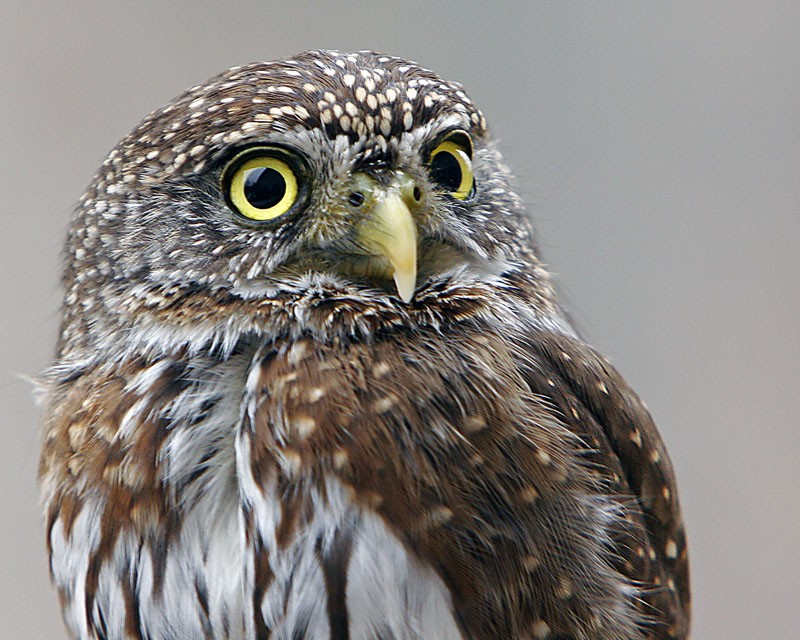 Мудрая  сова
Это что за мужичок
Сел у липы на сучок?
Невелик, да деловит.
Зря нисколько не сидит:
Он без молотка, без рук
по стволу стучит : « тук-тук».



Зимой красавцы –дятлы не улетают, ведь корма им в лесах хватает. У дятла большой крепкий клюв,которым он, словно врач,  выстукивает заболевшее дерево. А длинный язык помогает птице ловко доставать насекомых из глубоких щелей в коре. Клюв помогает дятлу смастерить жилище.упорная птица  2 недели пробивает дерево, выдалбливая большое глубокое дупло.
«Что за красавец этот дятел! Черное белое, красное. И в таком сочетании, что ни убавить, ни прибавить»         Н. Сладков
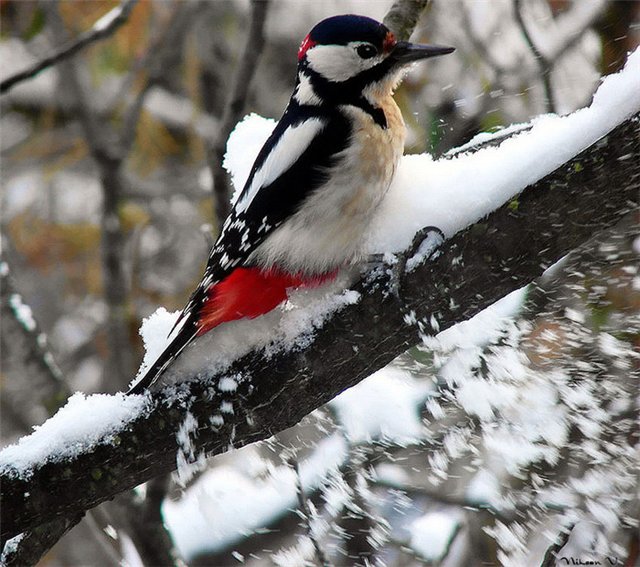 Это   доктор   наш   лесной
Черная шапочка
И полоска шарфика
У желтогрудой птички
По имени …

Синичка  всюду сует свой любопытный клювик, ни минуты не сидит на месте .Она легко прыгает по веткам и с помощью острых цепких коготков ловко   лазает по стволам деревьев. В морозные зимние дни синицы прилетают поближе к жилью. В ноябре люди отмечают « синичкин день»-укрепляют на деревьях кормушки, рассыпают зернышки и семечки, вешают за окно кусочки сала.
.
Лучшие  друзья  садоводов  и  лесоводов
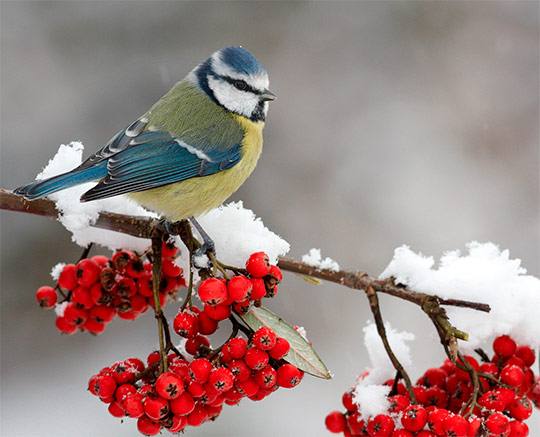 Птичка - невеличка
Выпал снег, метут метели,
А к нам гости прилетели.
На рябину посмотри –
Там расселись …


У самца снегиря спинка синевато-серая, подхвостье ослепительно белое, хвост и крылья черные, а грудка ярко-красная. Самочка окрашена скромнее –грудка у нее не алая, а темно-серая.
С наступлением первых заморозков к нам прилетают снегири.
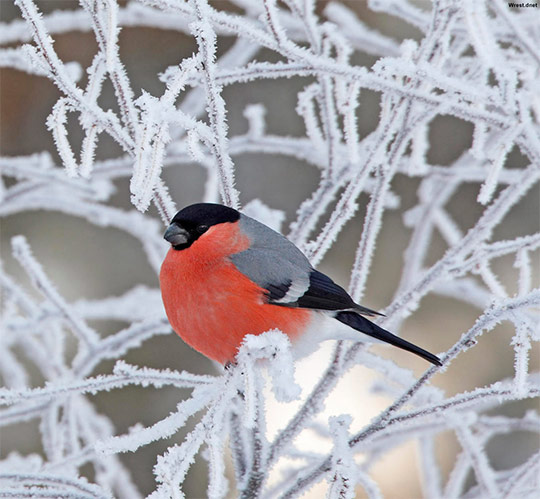 «Яблочки  на  дереве»
Самое удивительное – птенцов они выводят зимой, в самые трескучие январские морозы.
Клесты
Кружат снежные метели,
По ночам трещит мороз,
На вершине пышной ели
Лущит шишку яркий  клест.
Он мороза не боится,
Не страшна ему зима !
Сосны, ели дарят птице
Золотые семена.

У клеста удивительный клюв- очень крепкий,толстый, сжатый с боков. Верхняя часть загнута крючком вниз, а нижняя,более сильная часть загнута вверх,вот и получается клюв в виде креста.
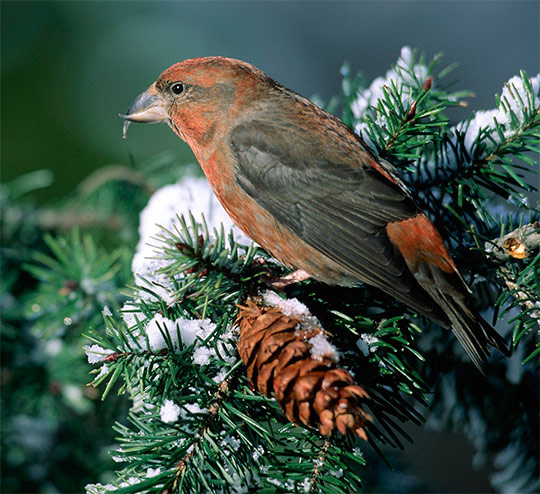 Эта птица так болтлива,
Воровата, суетлива,
Стрекотунья, белобока,
А зовут ее …


Неспроста получила сорока прозвище « воровка» – ведь она очень любит все яркое, блестящее. В гнезде  сороки можно найти кусочки металлической проволоки,блестящую пуговицу,бусинки, а иногда даже чайную ложечку. Еще называют сороку « лесной газетой», а про интересную новость говорят: « Сорока на хвосте принесла»
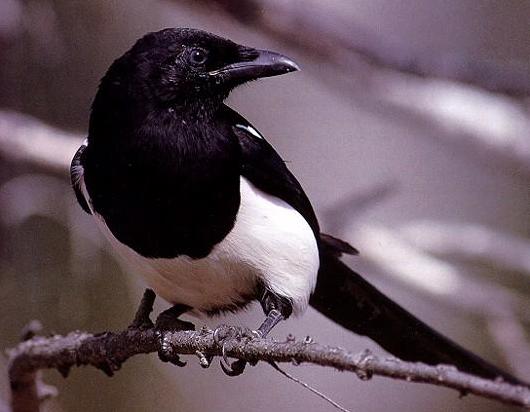 Стрекотунья - смелая
Сама вся сероватая,
Походка мешковатая,Важная персона –
Зовут ее …


Вороны великолепно чувствуют себя в больших городах. Зимует почти миллион  ворон. Они облюбовали контейнеры для мусора и свалки, где всегда есть чем поживиться, ведь вороны – птицы всеядные.
Ворона – хитрая, ловкая и находчивая птица!
      Она хорошо приспособилась жить рядом с человеком, прекрасно изучила его привычки и характер, даже научилась извлекать для себя пользу из деятельности человека.
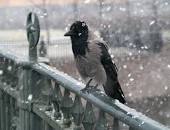 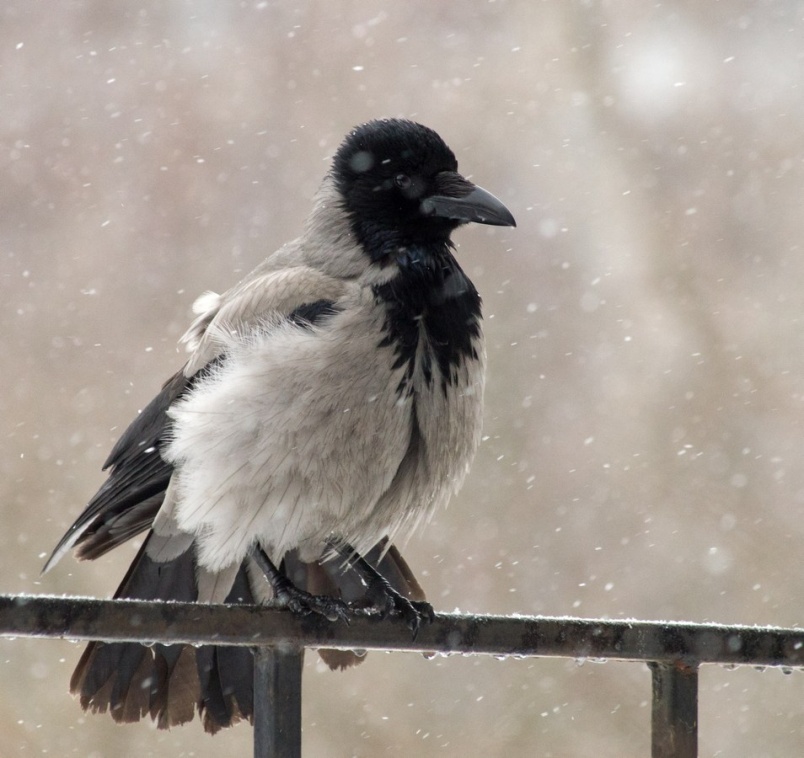 хулиганка   и  подражательница
Воробей- маленькая неунывающая, бойкая птичка. Про него говорят: « серый воробышек» А ведь на самом деле воробей  совсем не серый.
В серой шубке перьевой,
И в морозы он герой.
Назови его скорей !
Кто там скачет ? ….

В народе воробьев нередко называют воришками. Эти проворные птицы, не боясь, прыгают возле ног человека, клюют из собачей миски, подбирают крохи под самым носом сытого ленивого кота.
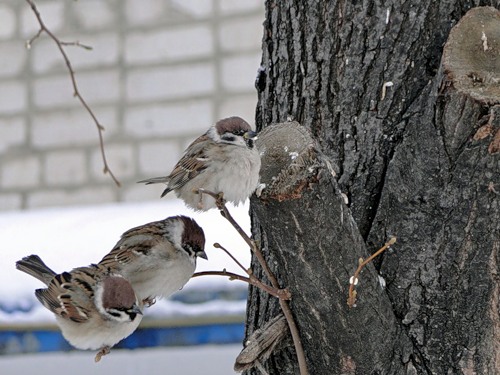 «Боевой  мальчишка»
Эти птицы рядом с нами –
Мы зовем их сизарями,
И зимой в мороз и голод
Не покинет город …
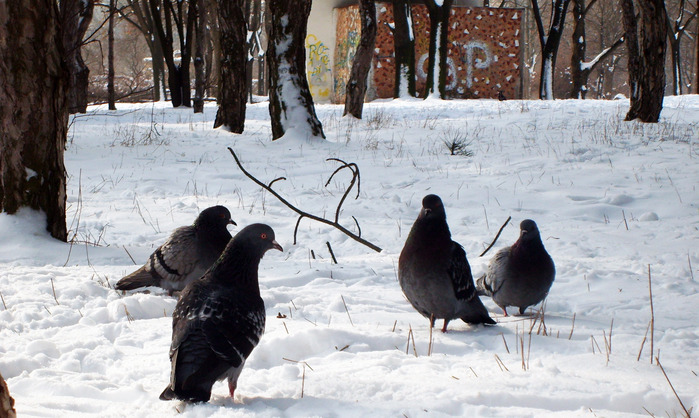 Голубь  сизокрылый
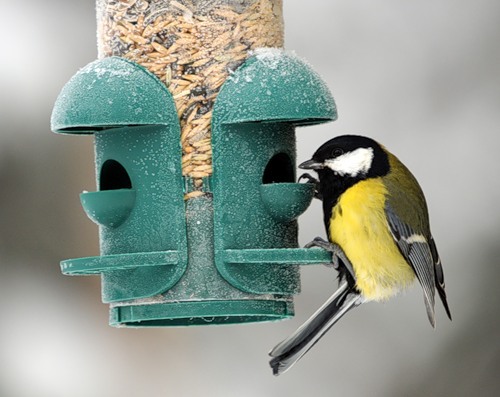 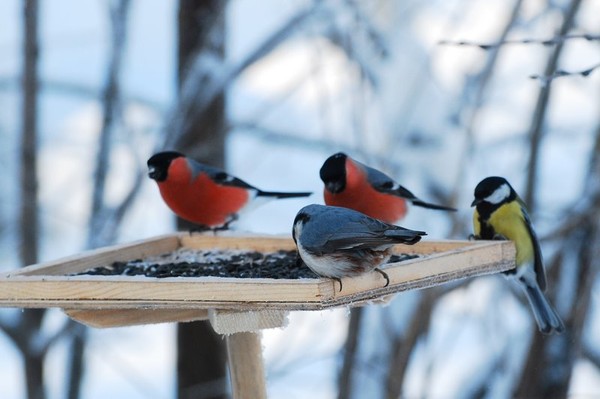 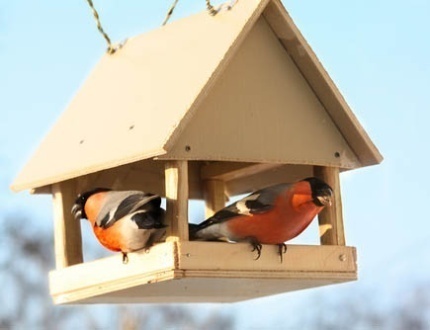 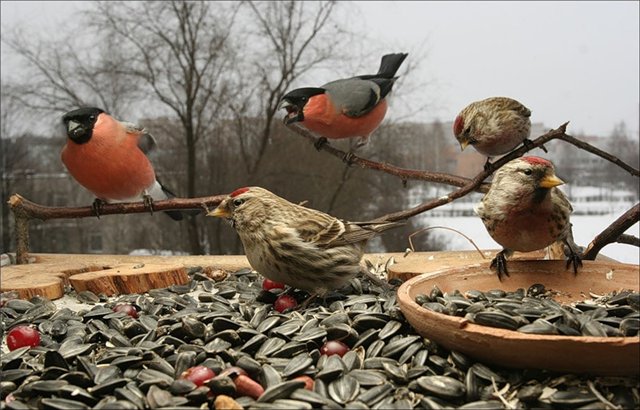 Лети же, пичуга , к людям
И прячься скорей за окном –
А мы кормить тебя будем
Крошками хлеба, пшеном.